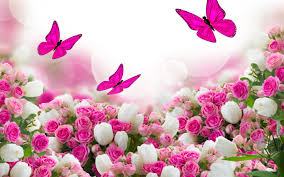 স্বাগতম
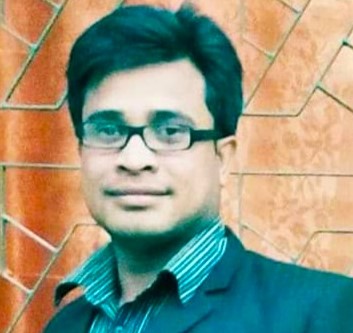 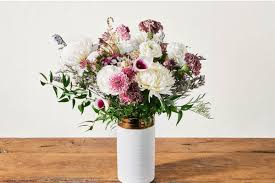 পরিচিতি
মোঃ মোকলেছুর রহমান
সহকারী শিক্ষক
 (কম্পিউটার)
       বড়লই বহুমূখী উচ্চ বিদ্যালয় , ফুলবাড়ি, কুড়িগ্রাম।
পূর্বজ্ঞানযাচাই
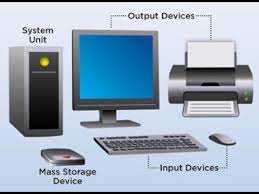 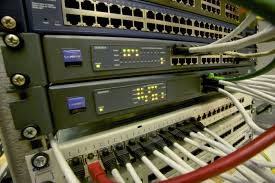 উপরের ছবিগুলো দেখ
আজকের পাঠ : নেটওয়ার্ক - সংশ্লিষ্ট যন্ত্রপাতি
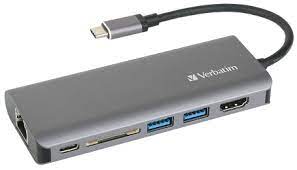 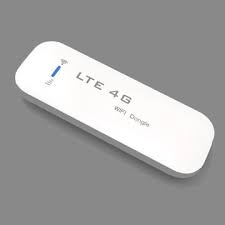 হাব
মডেম
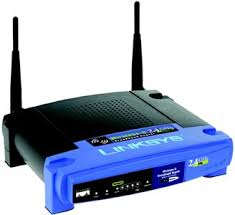 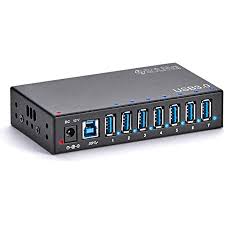 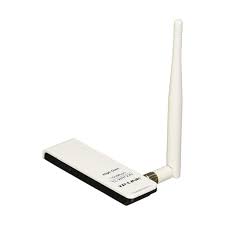 সুইচ
তারবিহীন ল্যান্ কার্ড
ছবিগুলো লক্ষ্য কর
রাউটার
শিখনফল
এই পাঠ শেষে  শিক্ষার্থীরা  ………
কম্পিউটার নেটওয়ার্ক কি তা বলতে পারবে  । 
কম্পিউটার নেটওয়ার্কের ধারণা ব্যাখ্যা করতে পারবে ।
নেটওয়ার্ক- সংশ্লিষ্ট বিভিন্ন যন্ত্রপাতির কাজ ব্যাখ্যা করতে পারবে ।
নিচের ছবি টি লক্ষ্য কর
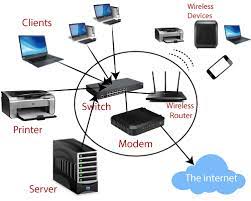 সংজ্ঞা ঃ দুইটি কিংবা দুইটার বেশি কম্পিউটারকে যোগাযোগের  কোনো মাধ্যম দিয়ে একসাথে জুড়ে দিলে যদি তারা নিজেদের ভেতর তথ্য কিংবা উপাত্ত দেওয়া - নেওয়া করতে পারে-তাহলেই সেটাকে কম্পিউটার নেটওয়ার্ক বলে ।
একক কাজ
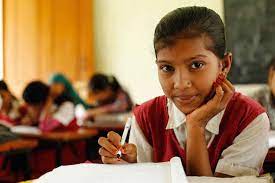 নিচের ছবিগুলো লক্ষ্য কর
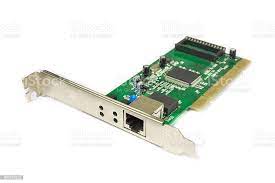 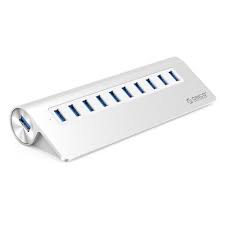 হাব
তারযুক্ত ল্যান  কার্ড
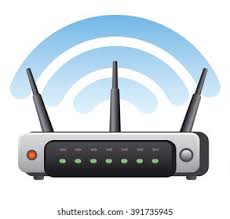 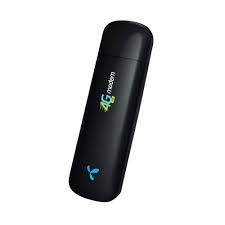 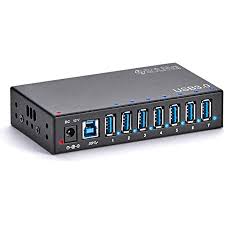 রাউটার
সুইচ
মডেম
জোড়ায় কাজ
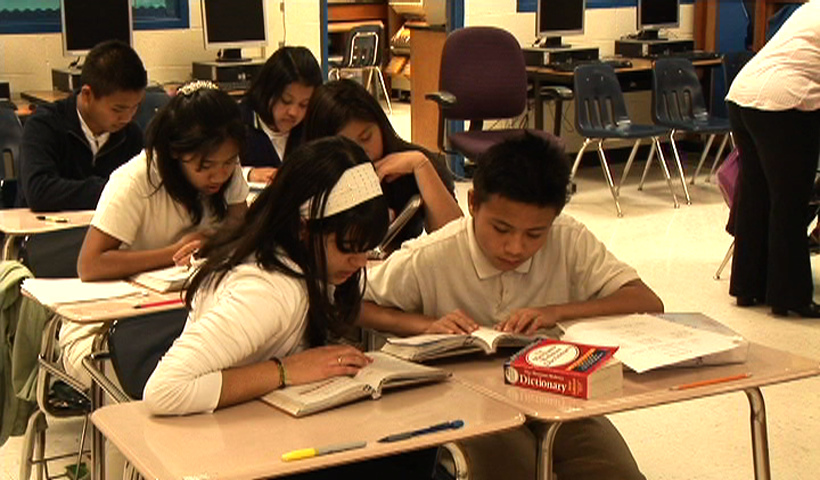 নিচের ছবিগুলো লক্ষ্য কর
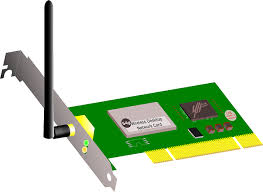 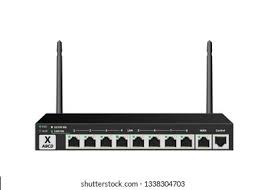 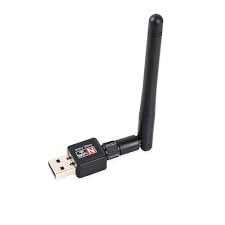 ল্যান কার্ড
হাব
তারবিহীন ল্যান কার্ড
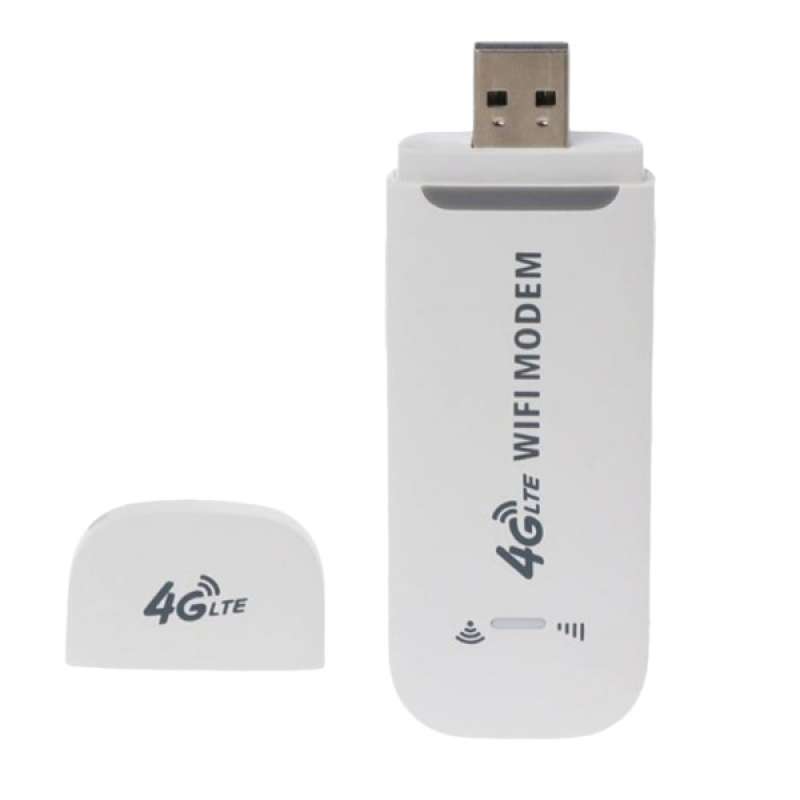 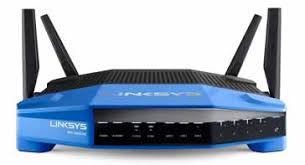 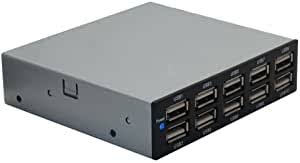 রাউটার
মডেম
সুইচ
মূল্যায়ন
নেটওয়ার্ক  কি ? 
সুইচ কি ? 
মডেম কি কাজ করে ? 
ল্যান কার্ড কি ?
বাড়ির কাজ
কম্পিউটার ব্যবহার করে কীভাবে নেটওয়ার্ক সংযোগ দেওয়া হয় তার একটি চিত্র আঁক ।
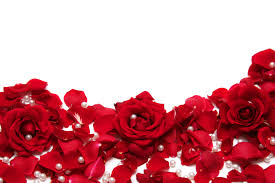 ধন্যবাদ